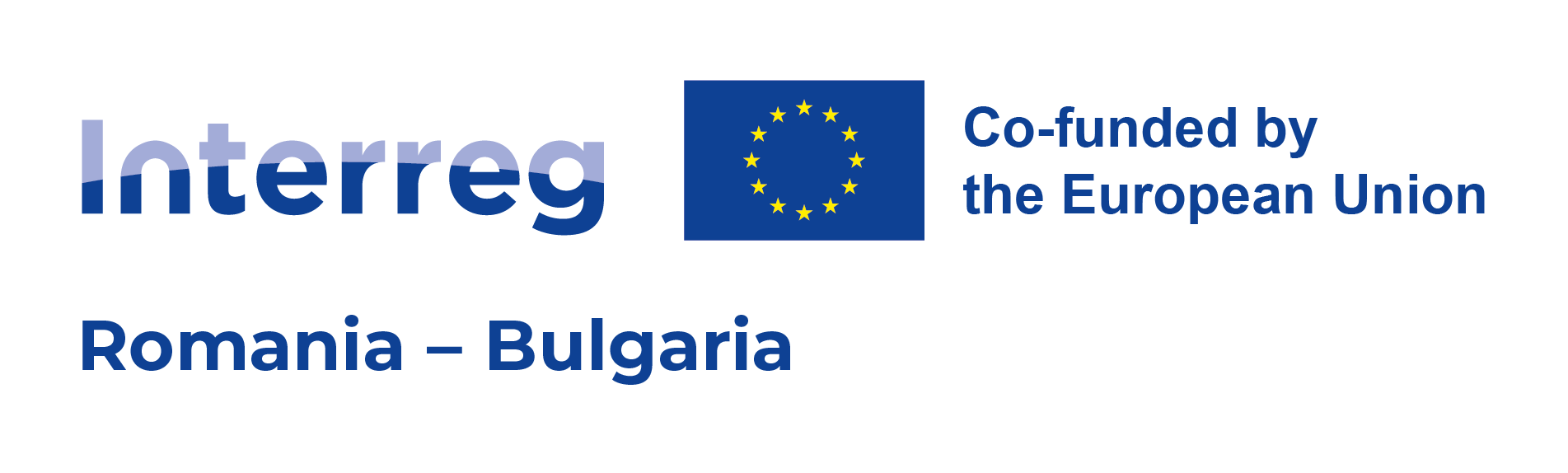 Покана 2.4 Климат и зелена инфраструктура
Покана 2.7 
Биоразнообразие и зелена инфраструктура
Покана 2.4                       Покана 2.7
Print Slide Master
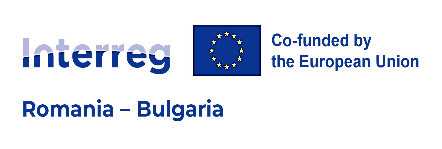 Зелената инфраструктура е стратегически планирана мрежа от естествени и полуестествени зони и зелени площи, които предоставят множество екологични, социални и икономически ползи като запазване на биоразнообразието, адаптация към климатичните промени, подобряване на качеството на въздуха, почвите и водите, а от там и на качеството на живот на хората.
Мрежа от зелени и сини (водни) пространства в градски и крайградски райони може да подобри условията на околната среда (в т. ч. опазване на биоразнообразието) и съответно качеството на живот на гражданите. 

Зелените инвестиции следва да включва природосъобразни решения, осигуряващи чиста и екологосъобразна среда в населените места.
Адаптиране към изменението на климата e набор от мерки за намаляване на уязвимостта на природните и човешките системи към съществуващи или очаквани ефекти от изменението на климата. 

Смекчаване на промените в климата включва стратегии и мерки за намаляване емисиите на парникови газове и/или увеличаване на тяхното абсорбиране.
Покана 2.4 Климат и зелена инфраструктура
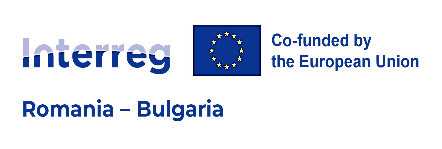 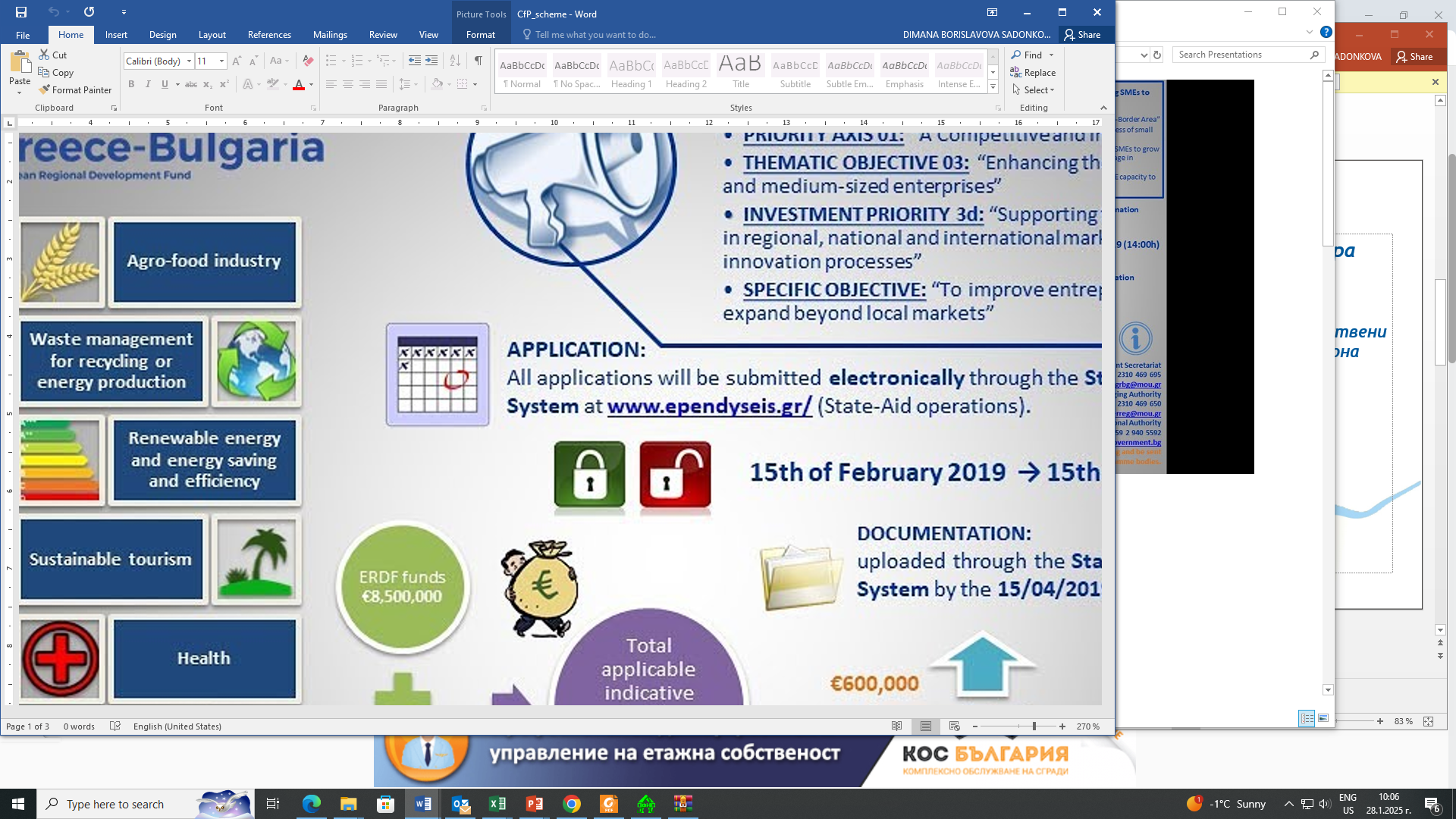 Бюджет – 9 126 637 €

Допустими кандидати – общински и областни администрации, неправителствени и други организации от допустимата зона

Основен фокус – мерки за адаптиране към изменението на климата

Срок за кандидатстване    	
               18 октомври 2024           17 февруари 2025 13:00 EET

Начин за кандидатстване – онлайн система JеMS 

Важни моменти при подаване на документи
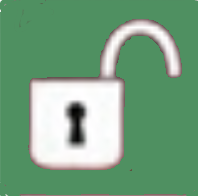 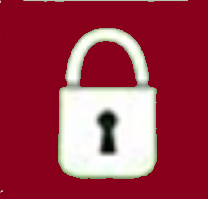 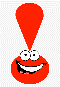 Print Slide Master
Покана 2.4 Климат и зелена инфраструктура
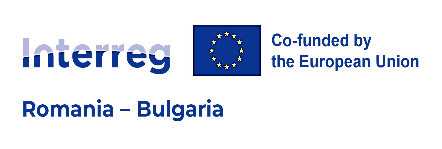 Какво е новото? 
Декларацията за липса на обстоятелства от Приложение AF_A5 – изисква се на етап сключване на договор
Няма ограничително изискване за дата на електронния подпис при допълнително представени документи 
При кандидатстване с идеен проект/технически дизайн – отпада изискването за срок на изготвяне от 1 година преди подаване

Какви документи се подават и на кой етап? 
Анекси А и Б – до крайния срок на поканата или, ако липсват, при първо поискване

Електронно подписване  
Физически ел. подпис B-trust или облачен Evrotrust 
(чрез мобилно приложение)

Важно 
Електронни подписи за всички документи
Кадастрална справка – издадена в рамките на 1 месец преди дадата на подаване на проекта
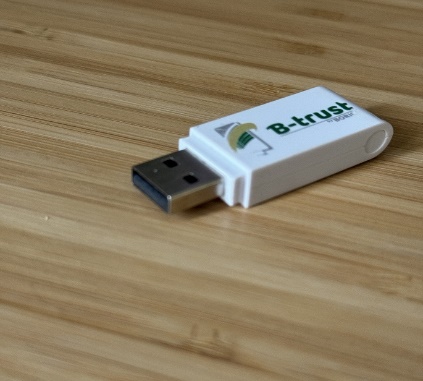 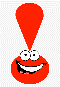 Покана 2.7 Биоразнообразие и зелена  инфраструктура
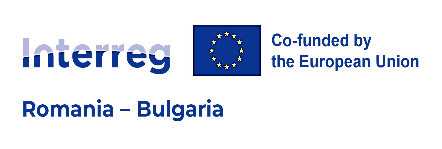 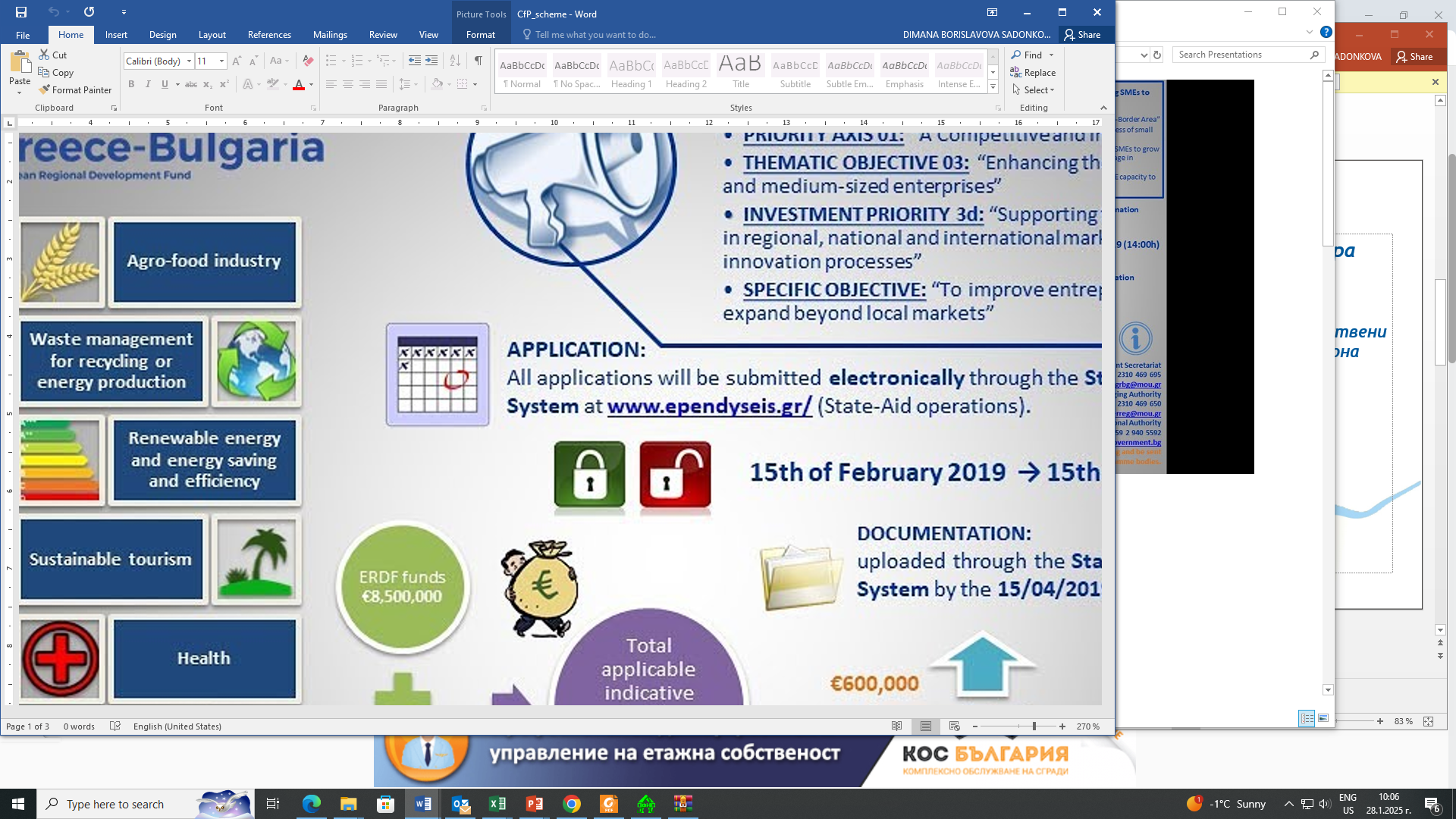 Бюджет – 10 290 721 €

Допустими кандидати – общински и областни администрации, неправителствени и други организации от допустимата зона

Основен фокус – мерки за изграждане на зелена инфраструктура, опазване на околната среда и биоразнообразието 

Срок за кандидатстване – ориентировачно	
                 март 2025  	     		юни/юли 2025

Начин за кандидатстване – онлайн система JеMS 

Важни моменти при подаване на документи
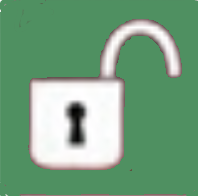 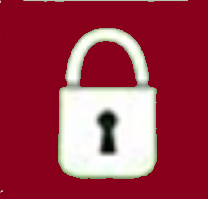 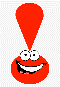 Покана 2.7
Print Slide Master
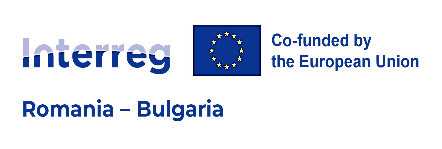 Допустими дейности:
Меки мерки: 
Споделяне на добри практики и прилагане на екологични и иновативни решения, събиране на данни и обмен на информация по отношение на биоразнообразието, повишаване на осведомеността за ползите от зелените площи в градска среда и др.
Твърди мерки: 
Инвестиции в зелени покриви (екстензивни и интензивни), фасадно озеленяване, атриумни пространства, зелени паркинги и др.
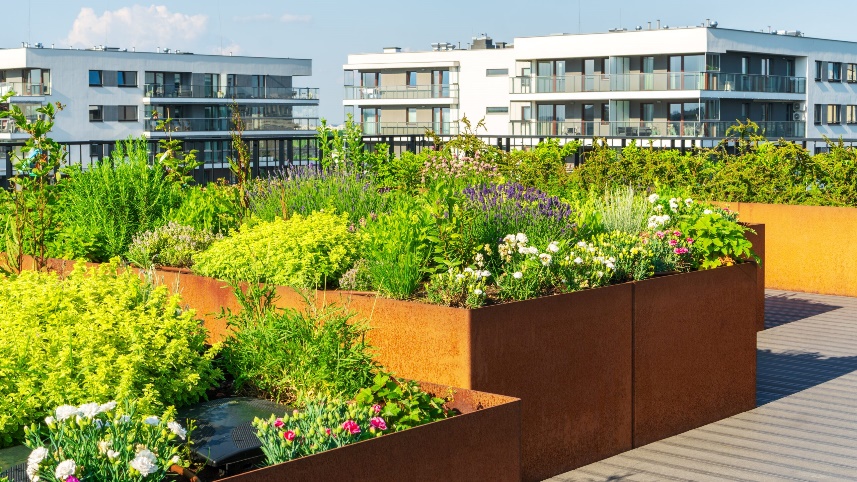 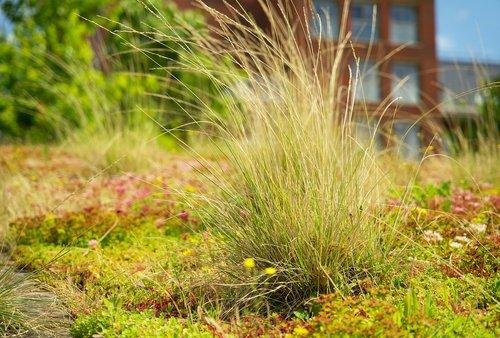 Покана 2.7
Print Slide Master
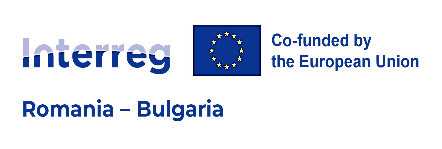 Допустими дейности:
Инвестиции в изграждането на зелени площи в широк мащаб – от градски градини и зелени пространства до крайградски паркове, включително подобряване на връзките между тях.
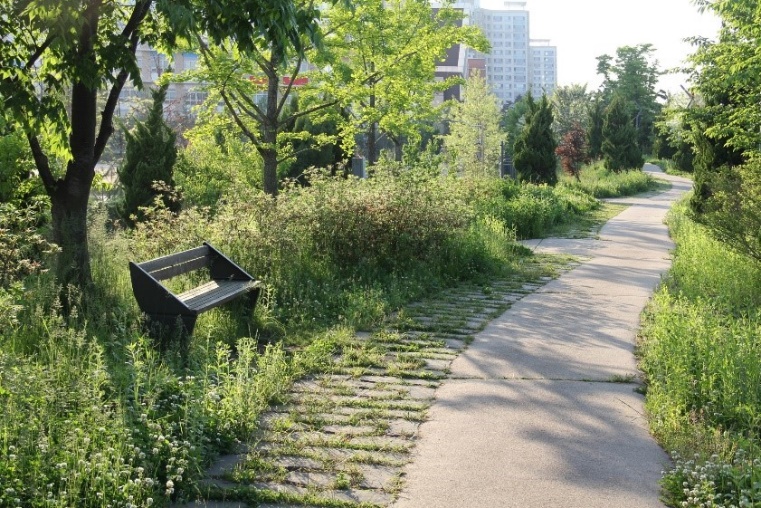 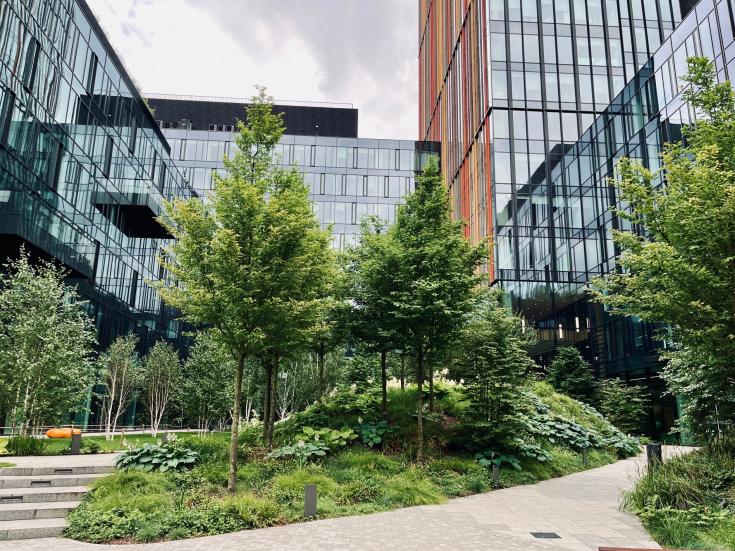 Изграждане и поддържане на парцели за споделено градинарство и градско земеделие
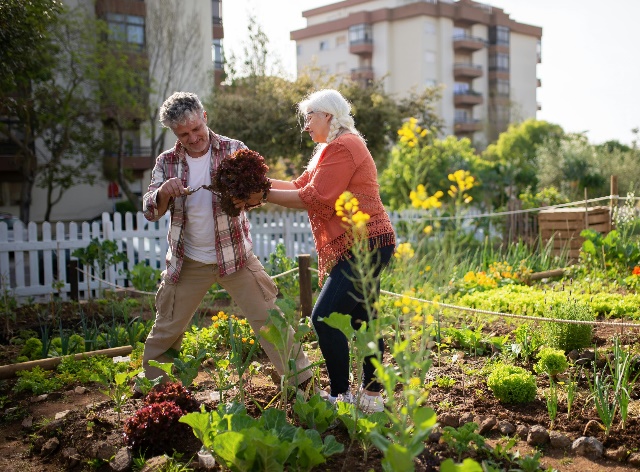 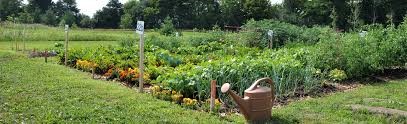 Покана 2.7
Print Slide Master
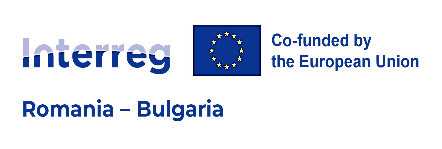 Допустими дейности:
Изграждане на естествени системи за управление на валежния отток и ефективни екологични решения за справяне с наводнения:пропускливи настилки, инфилтрационни басейни, дъждовни градини и др.
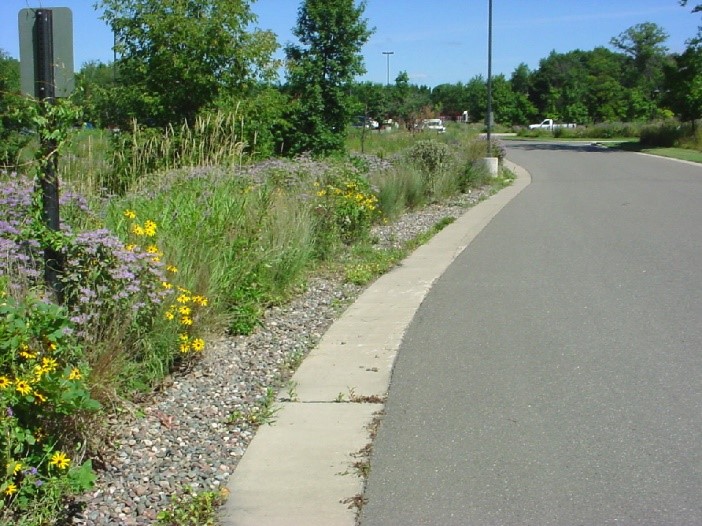 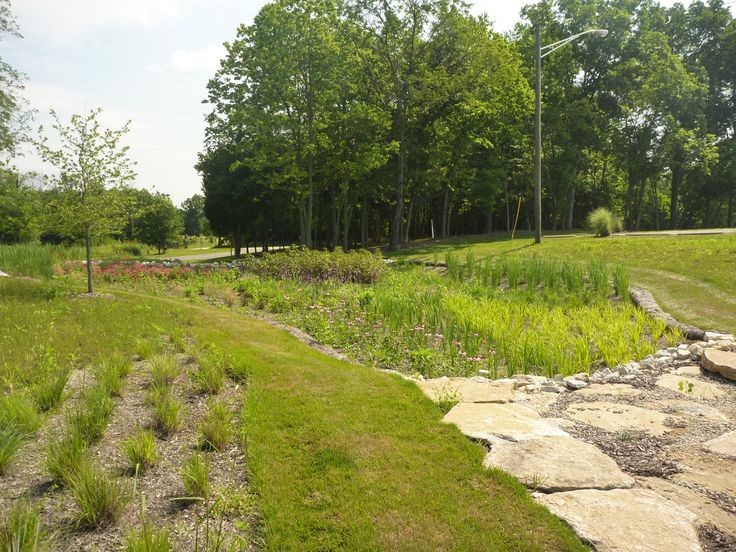 Всички дейности трябва да са в съответствие с инициативата на ЕС за насекомите-опрашители, която има за цел да се справи с намаляването на пчелите и пеперудите в  Европа чрез опазване, устойчиво използване на земята и повишаване на осведомеността.
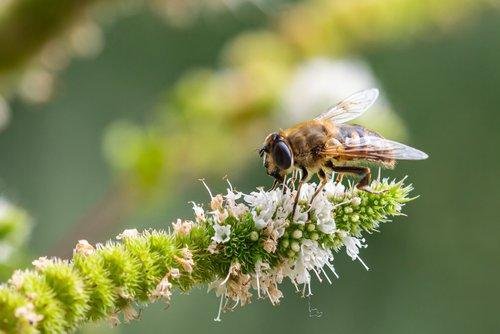 Покана 2.7
Print Slide Master
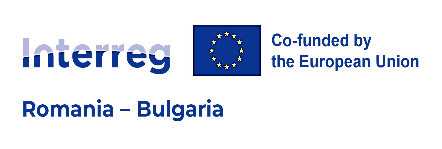 Проектите за зелена инфраструктура следва да интегрират природосъобразни решения и естествени материали, които играят ключова роля за създаване на устойчиви, енергийно ефективни и екологични градски пространства.
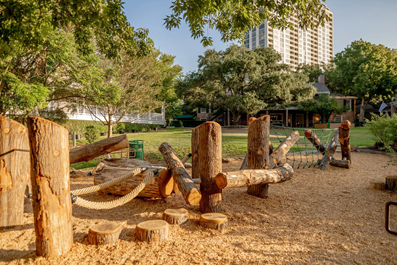 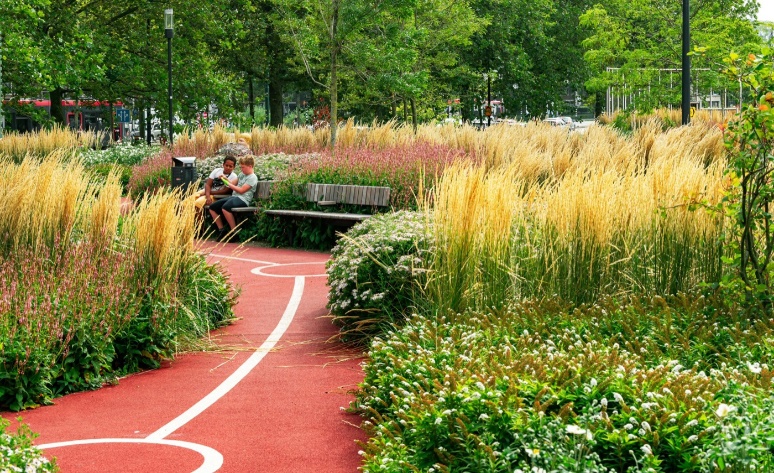 В проектите с инвестиции в зелена инфраструктура следва да се предвиждат само местни неинвазивни растителни видове. Повече информация може да намерите на следните линкове: 

Списък на инвазивните видове на територията на България:
https://www.moew.government.bg/bg/priroda/biologichno-raznoobrazie/nemestni-i-invazivni-chujdi-vidove/invazivni-chujdi-vidove/  (МОСВ)

Определител на местните видове в България:
https://botanica.gallery/wp/archives/21117  (Аграрен университет - Пловдив)
Print Slide Master
Покана 2.7 Биоразнообразие и зелена  инфраструктура
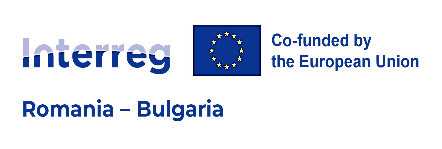 Какво ново се предвижда? 
Декларацията за липса на обстоятелства от Приложение AF_A5 – да се изисква на етап сключване на договор
Няма ограничително изискване за дата и вида на подписа при подаване и допълнително представени документи 
Кадастрална справка – издадена в рамките на сроковете, съобразно националното законодателство

Какви документи се подават и на кой етап? 
Анекси А и Б – до крайния срок на поканата или, ако липсват, при първо поискване

Електронно подписване  
Физически ел. подпис B-trust или облачен Evrotrust 
(чрез мобилно приложение) само на формуляра за кандидатстване

Важно 
Задължителен трансграничен характер на проектите
Задължително съответствие към СЦ 2.7 и принос към съответните индикатори
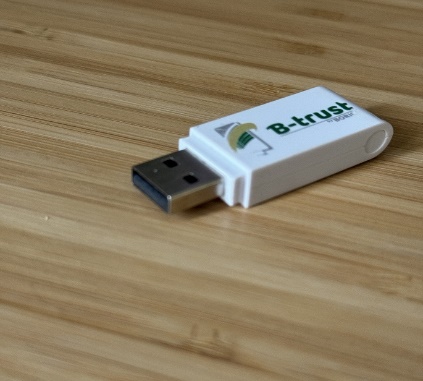 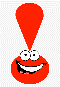 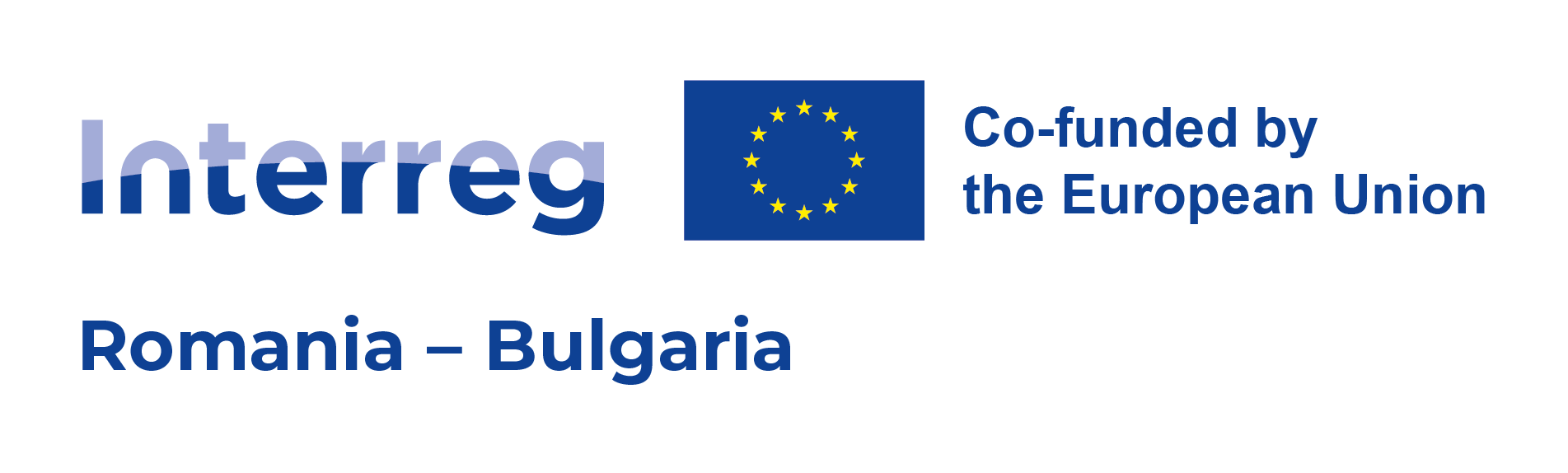 БЛАГОДАРЯ ЗА ВНИМАНИЕТО!